الدرس الثالث عشر 
13回目のレッスン
２０２３・10・21
أهلا وسهلا بكم جميعا
じゅぎょうのもくひょう
－アラビア文化国のはた
アラビア語のどうし（ぶんぽう）
[Speaker Notes: どうし：verb]
مراجعة الحروف الأبجديةアラビア語のもじのふくしゅ
10/23/2023
Sample Footer Text
3
（よむのれんしゅう）よんでください
書く練習(かくれんしゅう）次の文字を 1 つのぶんに結合してください
書く練習(かくれんしゅう）次の文字を 1 つのぶんに結合してください
[Speaker Notes: Tsugi no moji o 1-tsu no bun ni ketsugō shite kudasai]
リスニングの練習تدريب على الاستماع きいたことをそうりへんしてください
https://www.youtube.com/watch?v=j3CjkqLFiGk&list=PLOkR61j6cR-YBrzhNv_2KGbbKUYDAg6xF
アラビア語のどうし（ぶんぽう）
ページ８２
1-أنا ألعب 
2-أنت تلعب
3-نحن نلعب
4-هو يلعب 
5-هي تلعب 
6-هم يلعبون
7-هن يلعبن
8-هما يلعبان
9-هما تلعبان
するفعل 
あそぶلعب
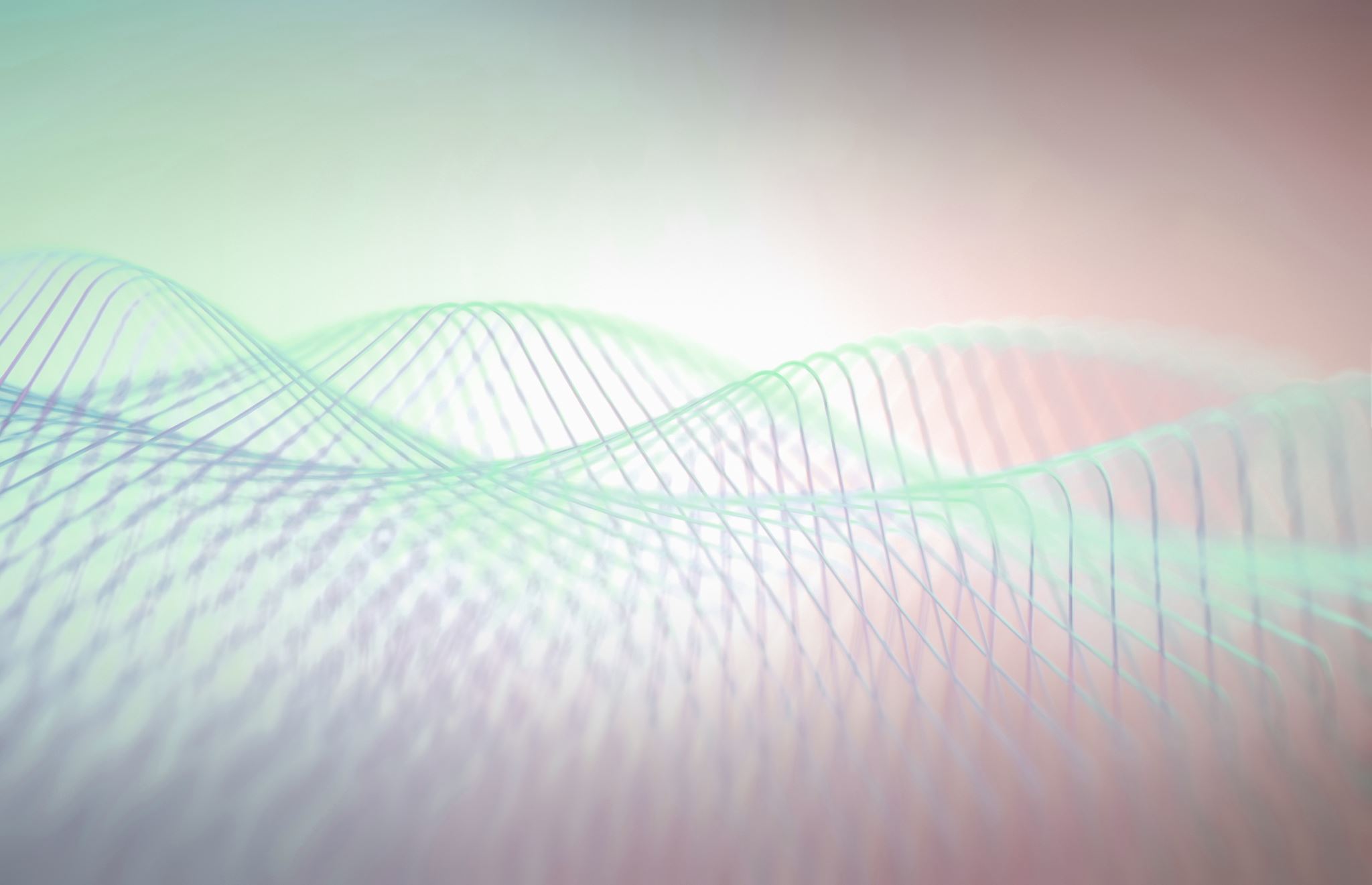 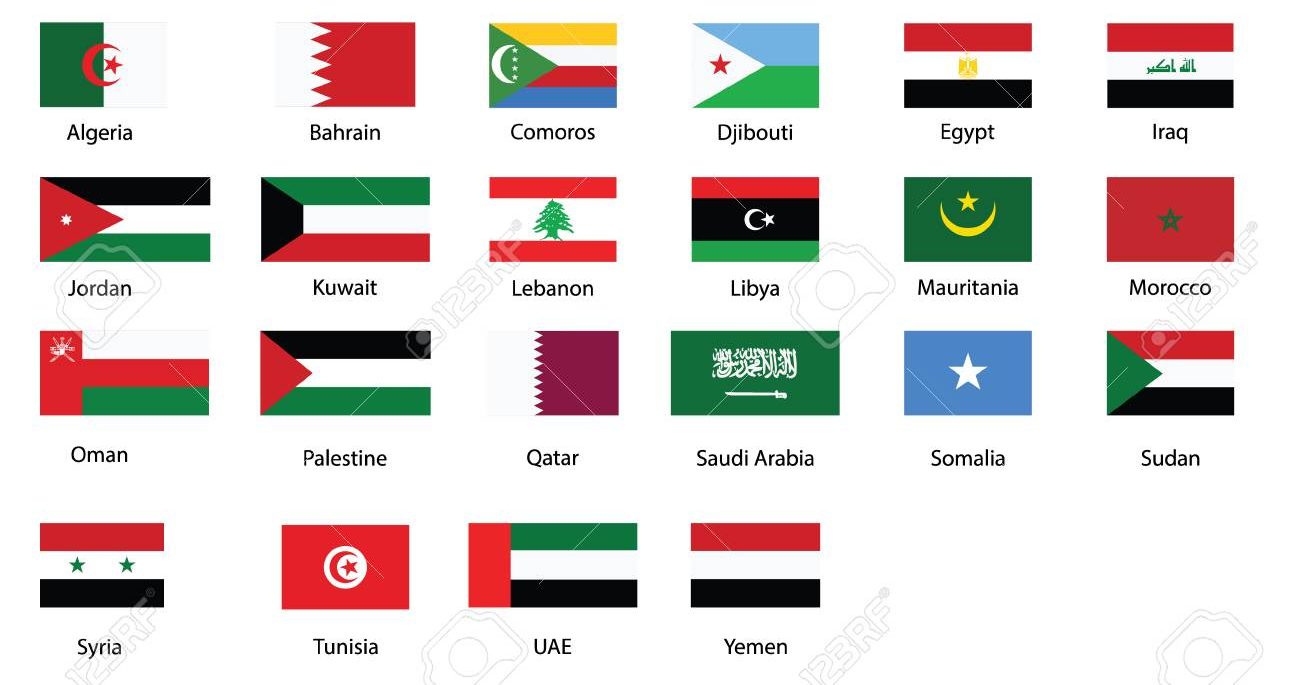 アラビアの文化（国のはた）
https://n.annabaa.org/midleeast/54706
[Speaker Notes: 22 دولة عربية]